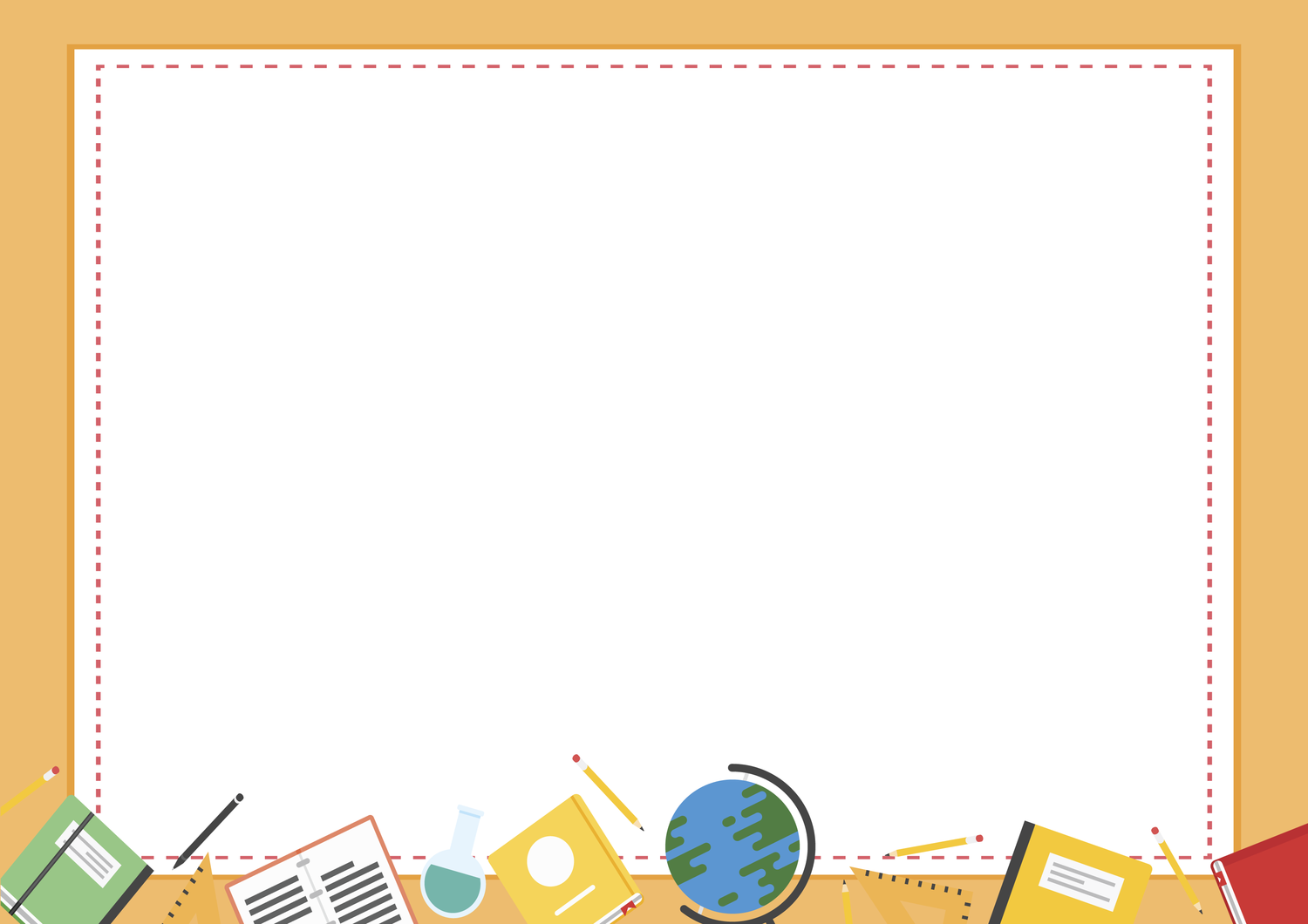 CHÀO MỪNG CÁC EM ĐẾN VỚI BUỔI HỌC ONLINE
KIỂM TRA BÀI CŨ:
Kết quả của phép tính sau là :
481
235
+
716
Kết quả của phép tính sau là :
256
237
+
493
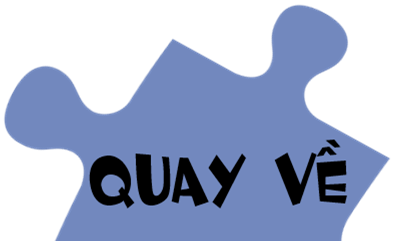 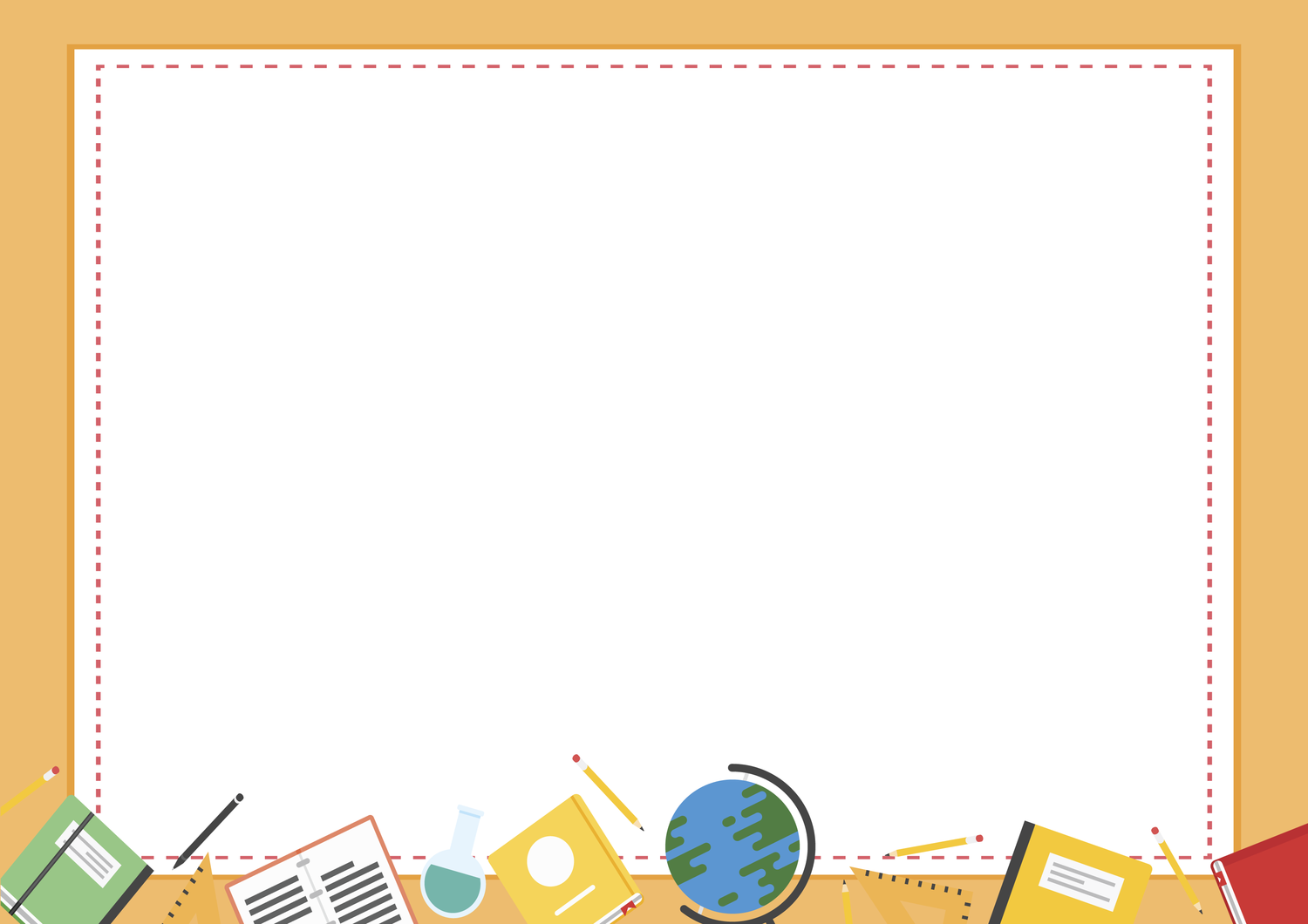 Thứ sáu ngày  tháng   năm 2021
Toán
Luyện tập
Toán
Luyện tập
Bài 1 : Tính :
487
302
108
  75
367
120
85
72
+
+
+
+
.
.
183
1
5
7
4
8
7
7
8
9
Toán
Luyện tập
Bài 2: Đặt tính rồi tính
a)
367
487
.
.
+
+
130
125
4
9
1
7
2
6
Thứ hai ngày 06 tháng  9 năm 2021
Toán
Cộng các số có có ba chữ số (có nhớ một lần)
Bài 2: Đặt tính rồi tính
b)
95
168
.
.
+
+
85
503
8
7
1
1
0
6
Bài 3:
Tóm tắt:
Thùng thứ nhất có : 125L dầu
Thùng thứ hai có   : 135L dầu
Cả hai thùng có     : ... ? L dầu
Bài giải:
Cả hai thùng có số lít dầu là:
125 + 135 = 260 (lít dầu)
    Đáp số: 260 lít dầu
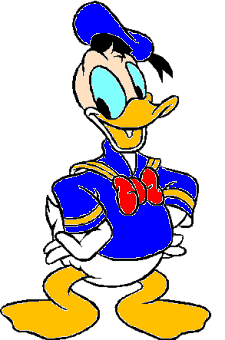 Bài 4. Tính nhẩm:
b)
c)
a)
350
310 + 40 =
400 + 50 =
50
450
100 – 50 =
900
350
305 + 45 =
150 + 250 =
950 – 50 =
400
500
100
515 – 15 =
515 – 415 =
450 – 150 =
300